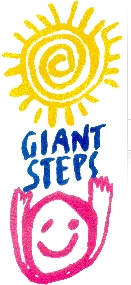 MED Monthly calendar template

Paste calendar together in order of days Sun-Sat then Paste the remaining blue squares until you have a large calendar 7x5
Laminate and put soft velcro in the middle of the orange squares, middle of the blue squares and in the middle of the white rectangle (above Tuesday)
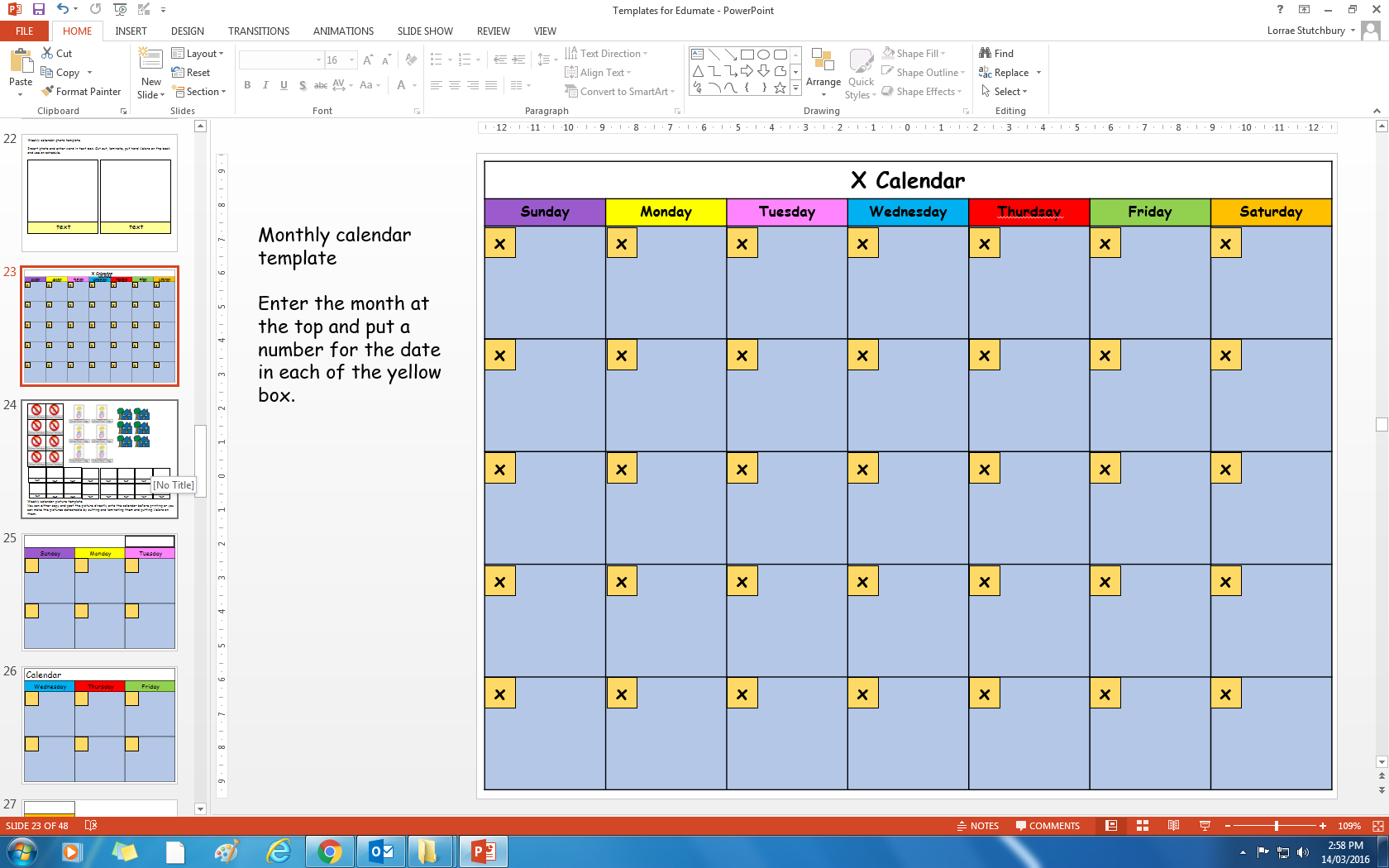 This document is released under Creative Commons License Attribution 4.0 International. Please feel free to share and adapt this document with appropriate credit to Giant Steps School.
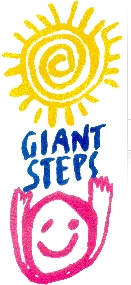 Monthly calendar template

Enter the month at the top and put a number for the date in each of the yellow  box.
This document is released under Creative Commons License Attribution 4.0 International. Please feel free to share and adapt this document with appropriate credit to Giant Steps School.
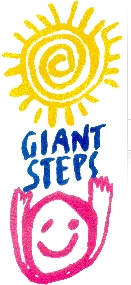 MED Monthly calendar template

Paste calendar together in order of days Sun-Sat then Paste the remaining blue squares until you have a large calendar 7x5
Laminate and put soft velcro in the middle of the orange squares, middle of the blue squares and in the middle of the white rectangle (above Tuesday)
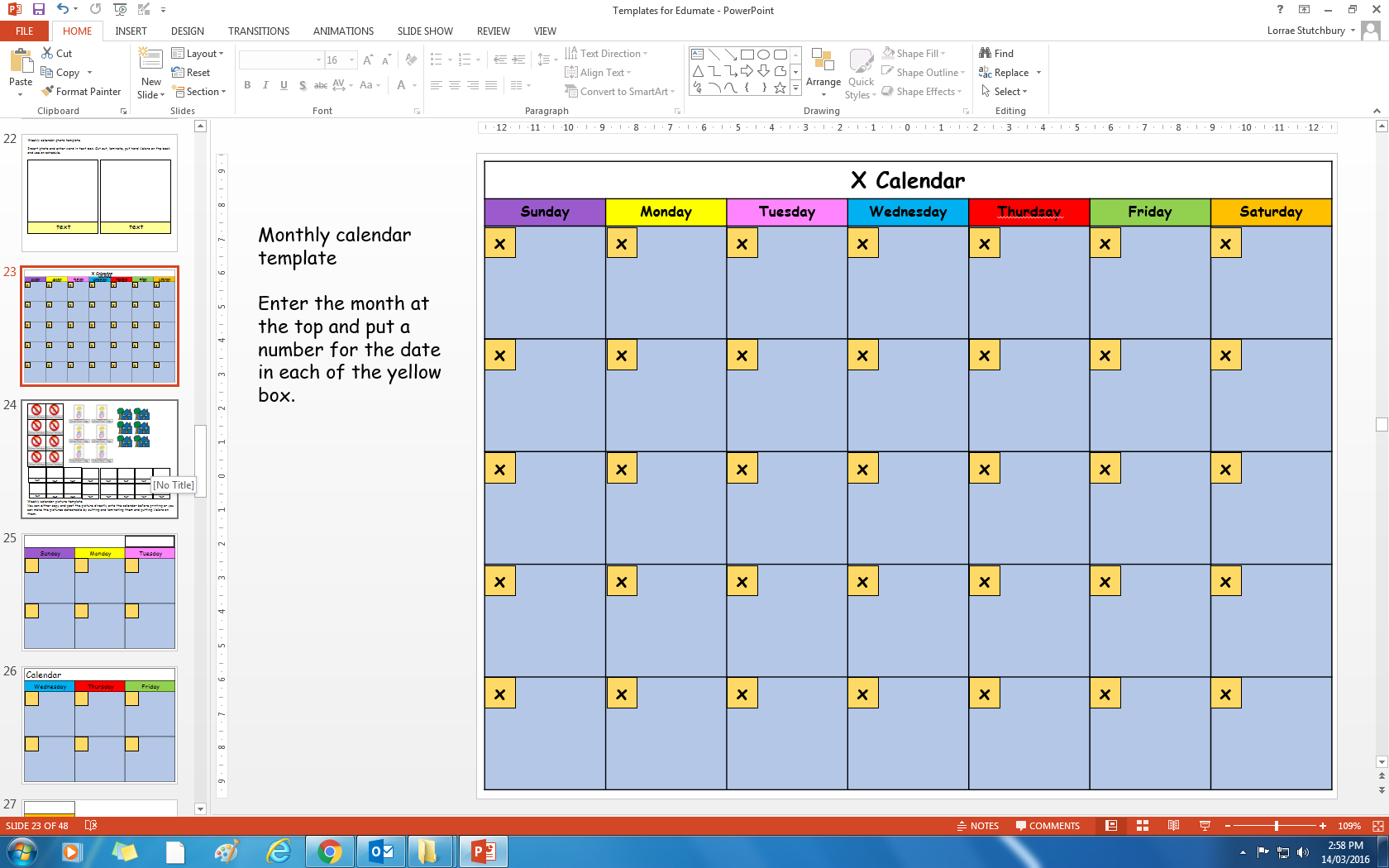 This document is released under Creative Commons License Attribution 4.0 International. Please feel free to share and adapt this document with appropriate credit to Giant Steps School.
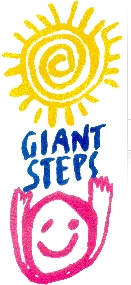 This document is released under Creative Commons License Attribution 4.0 International. Please feel free to share and adapt this document with appropriate credit to Giant Steps School.
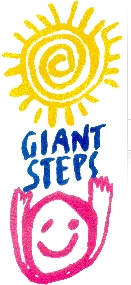 This document is released under Creative Commons License Attribution 4.0 International. Please feel free to share and adapt this document with appropriate credit to Giant Steps School.
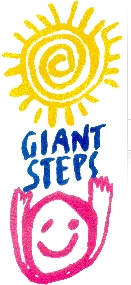 This document is released under Creative Commons License Attribution 4.0 International. Please feel free to share and adapt this document with appropriate credit to Giant Steps School.
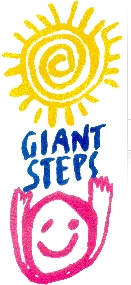 This document is released under Creative Commons License Attribution 4.0 International. Please feel free to share and adapt this document with appropriate credit to Giant Steps School.
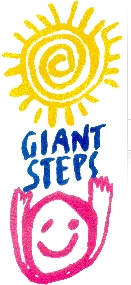 This document is released under Creative Commons License Attribution 4.0 International. Please feel free to share and adapt this document with appropriate credit to Giant Steps School.
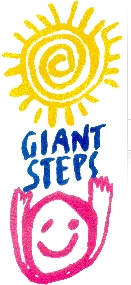 This document is released under Creative Commons License Attribution 4.0 International. Please feel free to share and adapt this document with appropriate credit to Giant Steps School.
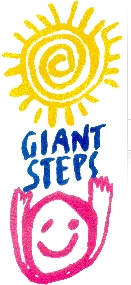 MED Monthly calendar photo template

Insert photo and enter word in text box. Cut out, laminate, put hard Velcro on the back and use on calendar.
text
text
text
text
text
text
text
text
text
text
text
text
This document is released under Creative Commons License Attribution 4.0 International. Please feel free to share and adapt this document with appropriate credit to Giant Steps School.
1
2
3
4
5
6
7
8
9
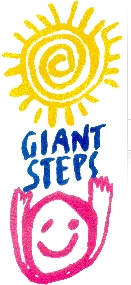 10
11
12
13
14
16
17
18
15
19
20
21
22
23
24
25
26
27
28
29
30
31
MED Monthly calendar numbers and months 
Cut out, laminate, put hard Velcro on the back and use on calendar. Month at the top (above Tuesday) and date in the orange squares
January
May
September
February
June
October
March
July
November
April
August
December
This document is released under Creative Commons License Attribution 4.0 International. Please feel free to share and adapt this document with appropriate credit to Giant Steps School.